Autostrada A2
Constanza Bucuresti

Semnalizare
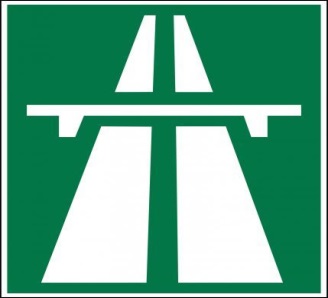 Version 2 Update 03.06.2016
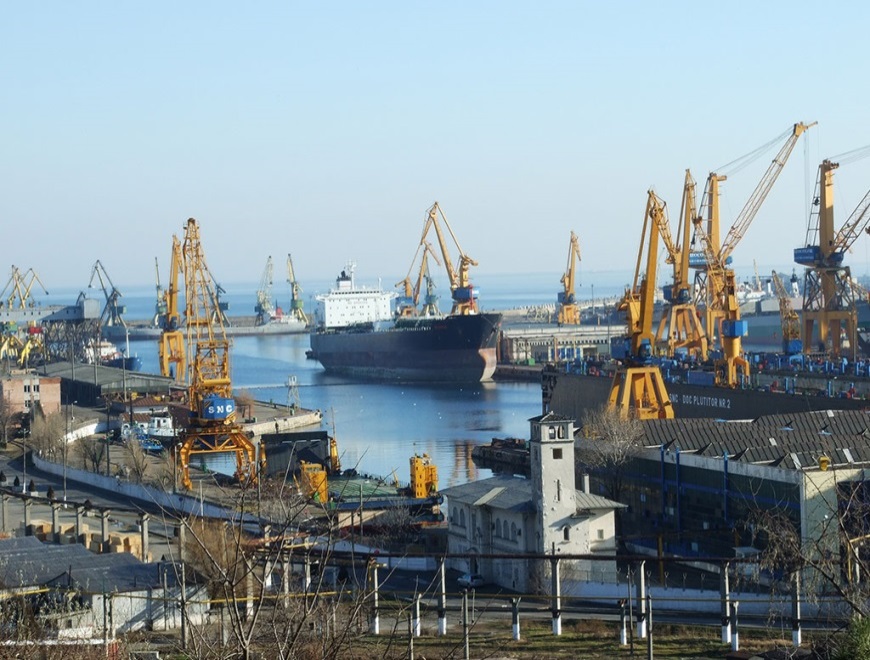 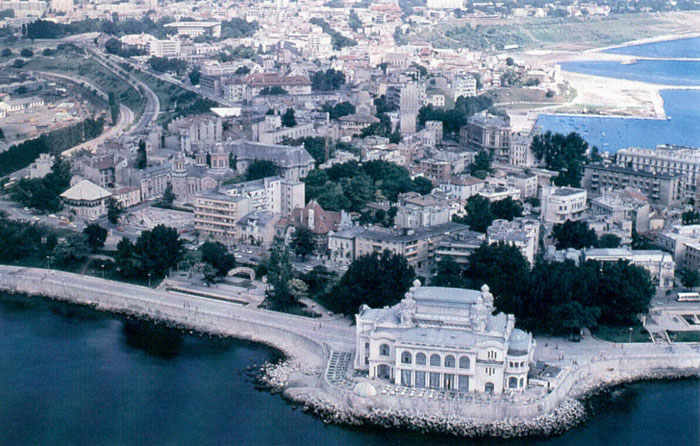 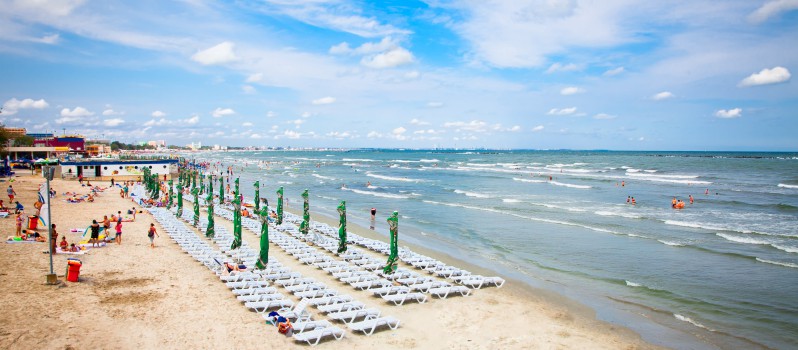 Constanza – Pontus Euxinus
E81 x E87
A2 x A5

Constanza
3000 m
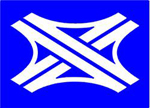 Coming from E87 A5 Mangalia
E81   A2
E87   A5
15
Constanza


Tulcea

2000 m
Bucuresti
Cernavodâ
Medgidia


2000 m
Centru
Nord
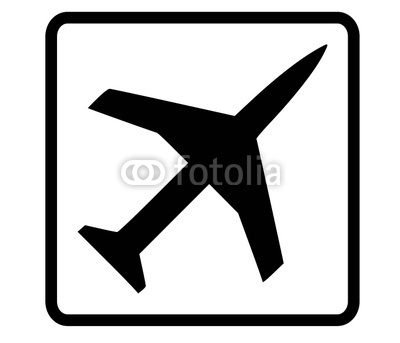 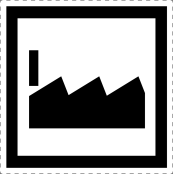 ZI Palas
UA
MD
Directie Constanza Nord
Nord
Galati
Brâila
Izmail
K
Mamaia
UA
Aeroport Kogâlniceanu
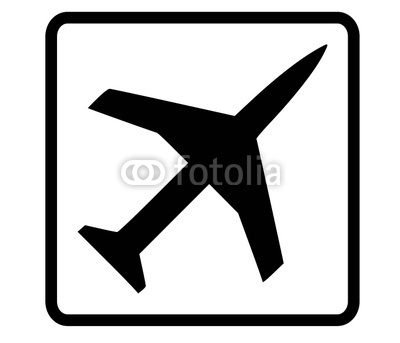 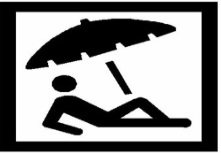 [Speaker Notes: Distances à contrôler]
E81   A2
E87   A5
15
Constanza


Tulcea

1000 m
Bucuresti
Cernavodâ
Medgidia


1000 m
Centru
Nord
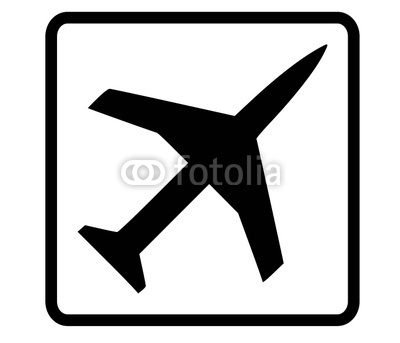 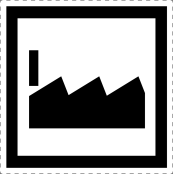 ZI Palas
UA
MD
E81 x E87
A2 x A5

Constanza
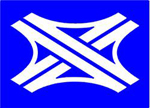 E81 x E87
E81   A2
E87   A5
Bucuresti
Cernavodâ
Medgidia
Constanza


Tulcea
Centru
Nord
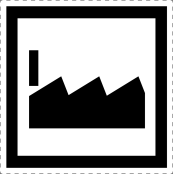 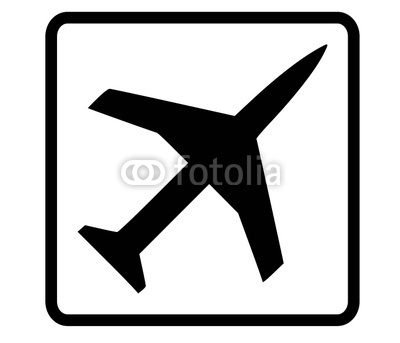 ZI Palas
UA
MD
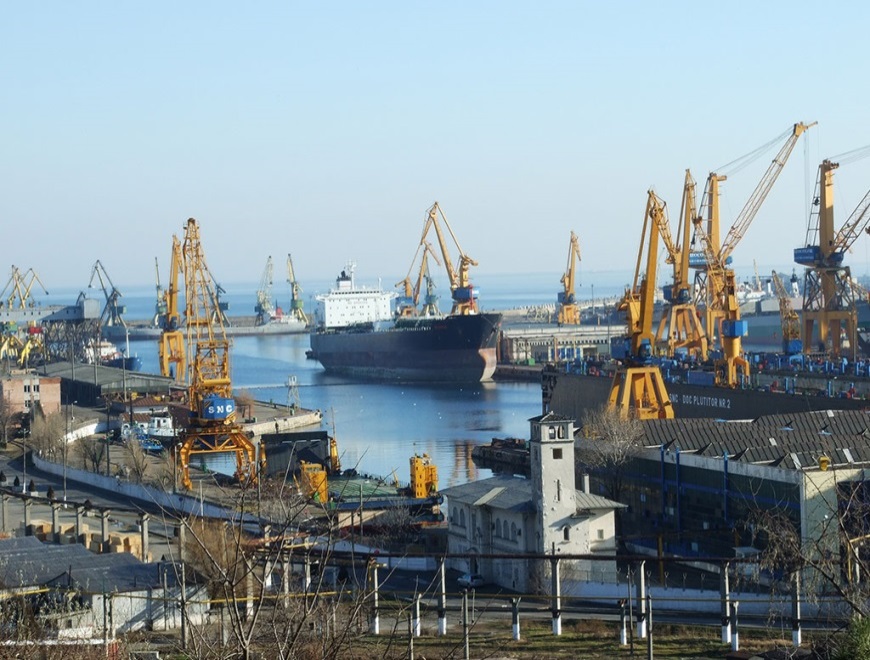 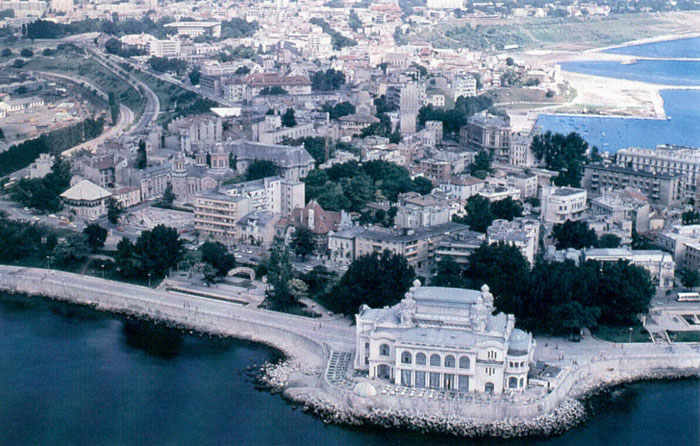 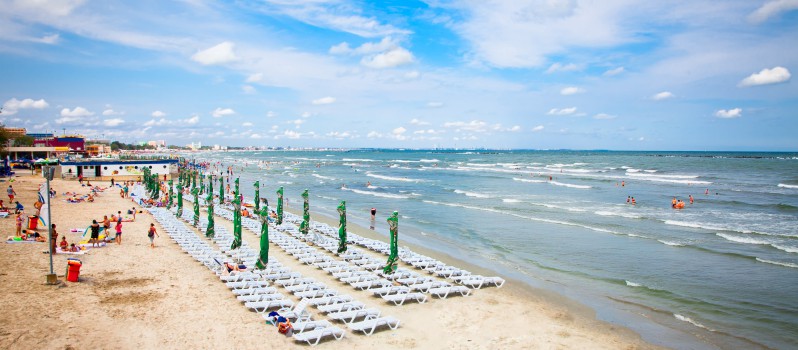 Constanza – Pontus Euxinus
E81 x E87
A2 x A5

Constanza
3000 m
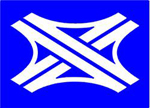 Coming from E87 A5 Râmnicu Sârat
E87   A5
E81   A2
15
Constanza

Mangalia
Varna

2000 m
Bucuresti
Cernavodâ
Medgidia

2000 m
Port
Sud
BG
Directie Constanza Nord
Sud
Eforie
Costinesti
Olimp
Neptun
Venus
Saturn
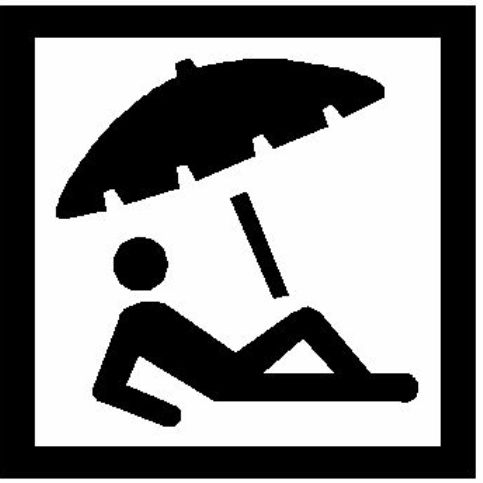 [Speaker Notes: Distances à contrôler]
E87   A5
E81   A2
15
Constanza

Mangalia
Varna

1000 m
Bucuresti
Cernavodâ
Medgidia

1000 m
Port
Sud
BG
E81 x E87
A2 x A5

Constanza
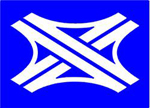 E87   A5
E81   A2
Constanza

Mangalia
Varna
Bucuresti
Cernavodâ
Medgidia
Port
Sud
BG
Bucuresti			210 km
Silistra				143 km
Câlârasi			129 km
Slobozia			125 km
E81
A2
BG
Silistra BG; after the construction of a bridge over the Dunare
2000 m
8
Medgidia
381
Cernavodâ
Medgidia
Murfatlar
Cobadin

1000 m
381
3
8
Medgidia
Murfatlar
Cobadin
381
3
Iesire
8
Bucuresti			190 km
Silistra				123 km
Câlârasi			109 km
Slobozia			105 km
E81
A2
BG
2000 m
7
Cernavodâ
22C
Fetesti
Cernavodâ
Medgidia Vest


1000 m
Vest
Centrala Nuclearê Cernavodâ
22C
7
Cernavodâ
Medgidia Vest
22C
Vest
Centrala Nuclearê Cernavodâ
Iesire
7
Bucuresti			160 km
Silistra				  93 km
Câlârasi			  79 km
Slobozia	 		  75 km
E81
A2
BG
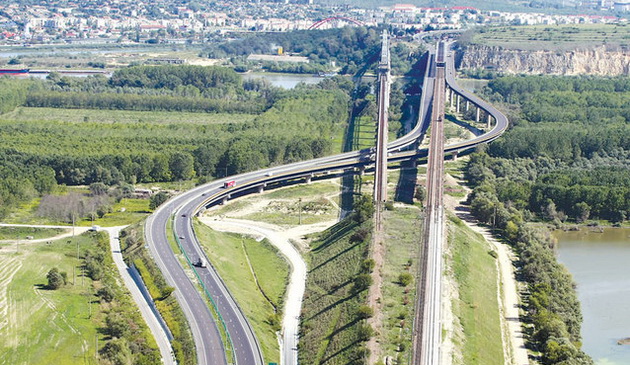 Dunare
2000 m
6
Fetesti
3B
Drajna
Fetesti
Tândârei
Hârsova

1000 m
3B
6
Fetesti
Tândârei
Hârsova
3B
Iesire
6
Bucuresti			140 km
Silistra				  73 km
Câlârasi			  59 km
Slobozia	 		  55 km
E81
A2
BG
2000 m
5
Drajna Nouâ
21
Lehliu Garâ
Drajna Nouâ
Slobozia
Câlârasi
Silistra

1000 m
BG
21
Silistra BG; after the construction of a bridge over the Dunare
5
Drajna Nouâ
Slobozia
Câlârasi
Silistra
21
BG
Iesire
5
Bucuresti		105 km
E81
A2
2000 m
4
Lehliu Gara
3
Fundulea
Lehliu Garâ
Lehliu
Radu Vodâ

1000 m
3
4
Lehliu Garâ
Lehliu
Radu Vodâ
3
Iesire
4
Bucuresti		63 km
E81
A2
2000 m
3
Fundulea
402
A0 Ring Bucuresti
Fundulea
Ileana

1000 m
402
3
Fundulea
Ileana
402
Iesire
3
Bucuresti			    63 km
A0 Ring Bucuresti	    20 km
E81
A2
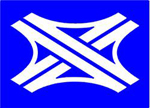 E81 x A0
A2 x A0

Bucuresti Est
3000 m
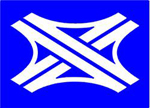 2
A2
E81 A0 Ring Bucuresti
Bucuresti

Centura Bucuresti

2000 m
Bucuresti


Bucuresti

2000 m
Centru
Nord
Sector 3
Otopeni Bâneasa
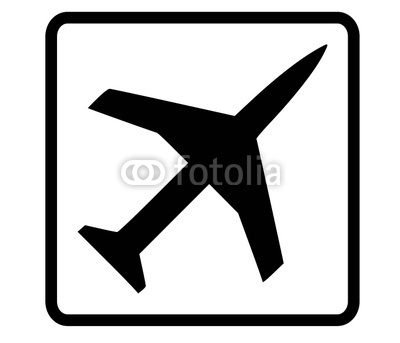 Sud
Vest
Directie Bucuresti Nord
Nord
Ploiesti
Brasov
Suceava
Iasi
UA
MD
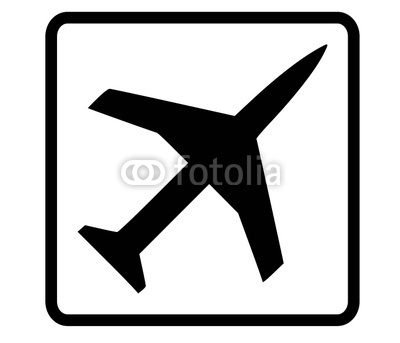 Otopeni Bâneasa
[Speaker Notes: Distances à contrôler]
Directii Bucuresti Sud Vest
Vest
Sud
Craiova
Alexandria
Giurgiu
Pitesti
BG
[Speaker Notes: Distances à contrôler]
A2
E81 A0 Ring Bucuresti
Bucuresti

Centura Bucuresti

1000 m
Bucuresti


Bucuresti

1000 m
Centru
Nord
Sector 3
Otopeni Bâneasa
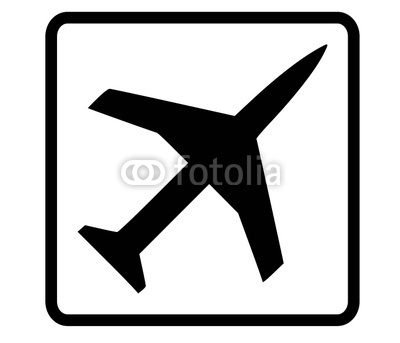 Sud
Vest
E81 x A0
A2 x A0

Bucuresti Est
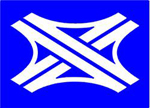 2
E81 x A0
A2
E81 A0 Ring Bucuresti
Bucuresti

Centura Bucuresti
Bucuresti


Bucuresti
Nord
Centru
Sector 3
Otopeni Bâneasa
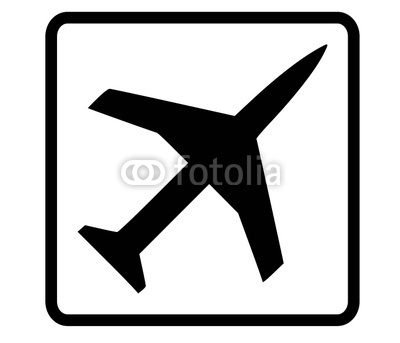 Sud
Vest
Ring Bucuresti
A0
Bucuresti
Craiova
Alexandria
Giurgiu
Pitesti
E81   A0
Bucuresti

Ploiesti  Brasov
Suceava  Iasi
Sud
Nord
Vest
Otopeni Baneasa
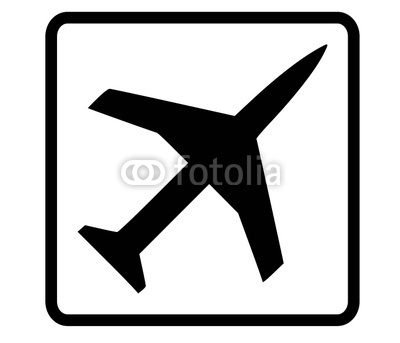 BG
1500 m
1
Centura Bucuresti
100A
Bucuresti CentruSector 3
Centru
Sector 3
Centura Bucuresti




800m
100A
Pantilemon
Popesti Leordeni
Zona Industriala Sud
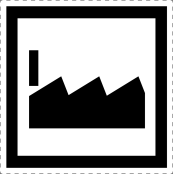 1
Centura Bucuresti
100A
Pantilemon
Popesti Leordeni
Zona Industriala Sud
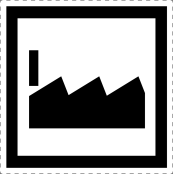 Iesire
1
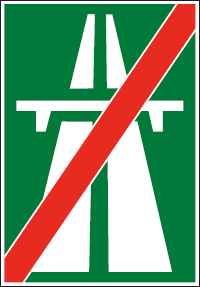 500 m
Sources
Constanza :  https://www.google.ch/search?q=constanta&client=firefox-b&tbm=isch&tbo=u&source=univ&sa=X&ved=0ahUKEwjvzI6U-afOAhVBHRQKHeDcC08QsAQIKQ&biw=1920&bih=932

Dunare : https://www.google.ch/search?q=fetesti&client=firefox-b&tbm=isch&tbo=u&source=univ&sa=X&ved=0ahUKEwjdw87m-KfOAhXRFsAKHYniCzQQsAQIIA&biw=1920&bih=932#imgrc=ccZnZCy6jNm3wM%3A
Errata 1

Aux designers de réaliser des panneaux rationnels, efficients, lisibles, aérés, esthétiques,
       aux contours et liserés standardisés, adéquats et fonctionnels.